Monolith Atmosphere Update
Leif Emås

15th TAC Meeting
April 6, 2017
www.europeanspallationsource.se
Monolith Vessel & Nutron beam ports
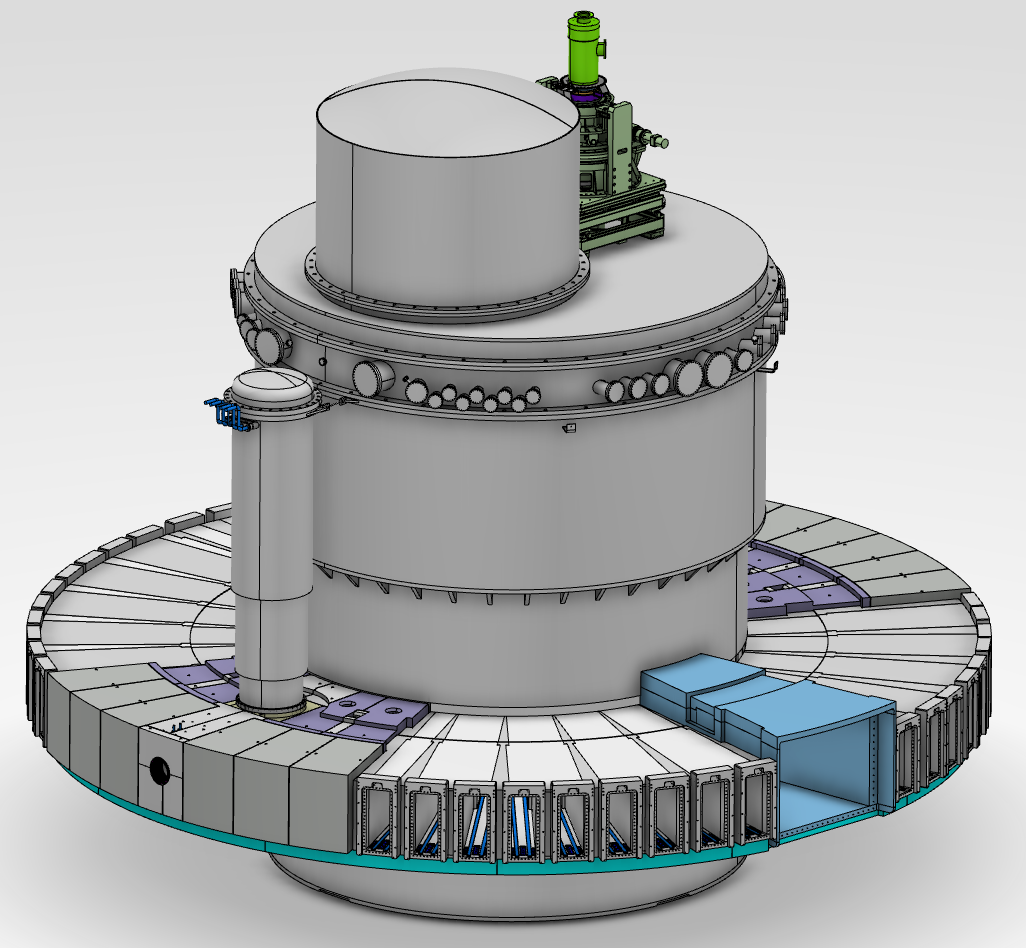 Monolith Vessel
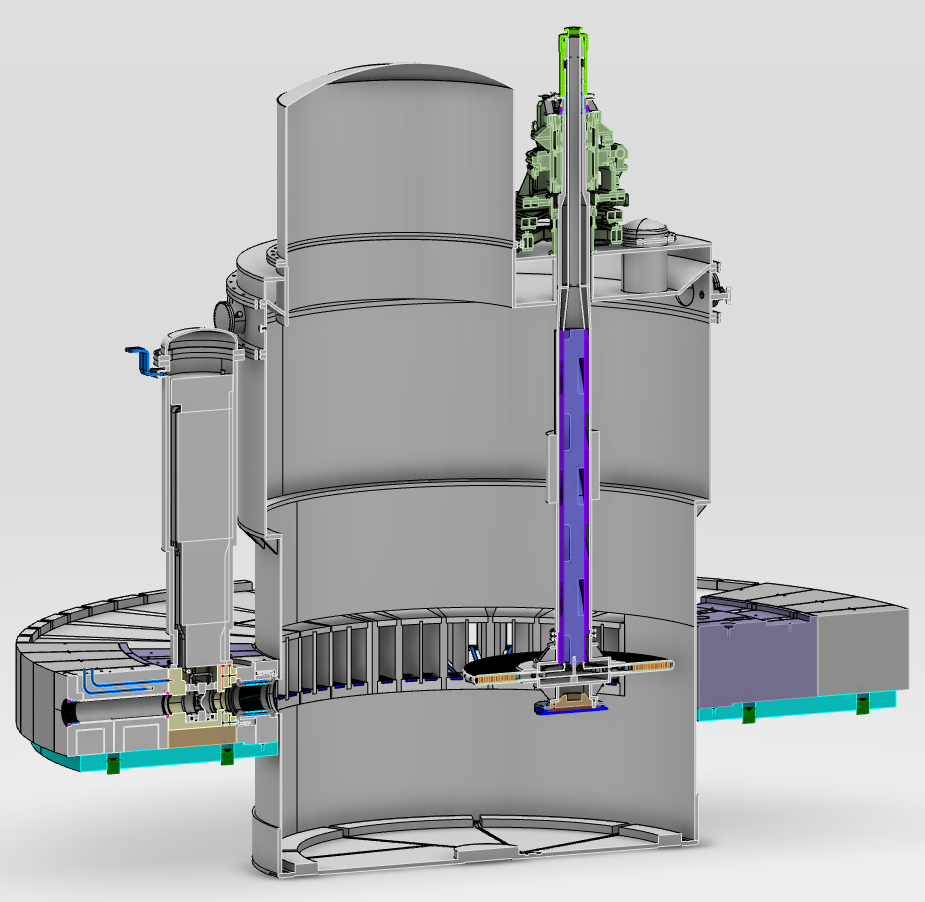 Volume: 144 m3
Proton beam
Monolith Vessel
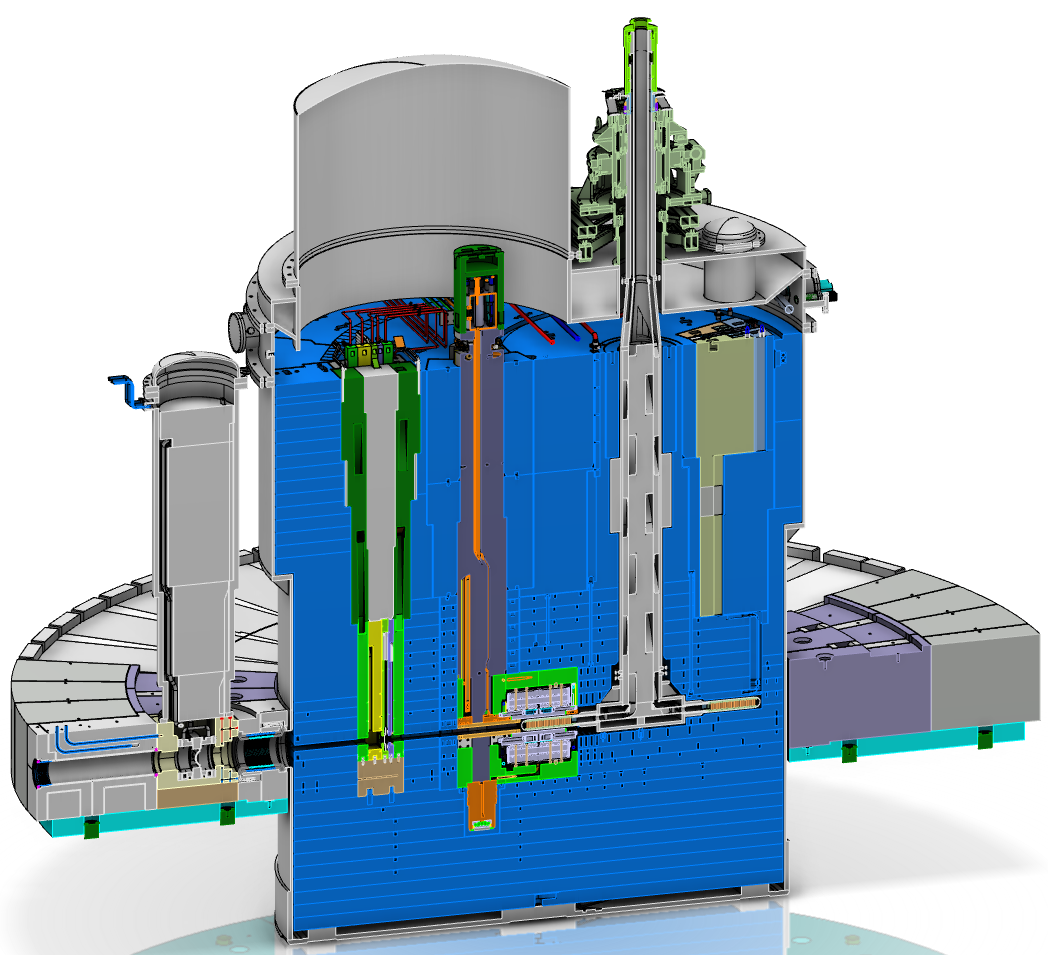 Free volume: 41.8 m3
Inner shielding
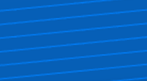 Proton beam
Four alternatives
Alternative 1: Helium atmosphere at 99.7 kPa

Alternative 2: High vacuum at 0.01 Pa

Alternative 3A: Rough vacuum at 10-100 Pa – air

Alternative 3B: Rough vacuum at 10-100 Pa – helium
Alternativ 1: Helium atmosphere @ 99.7 kPa
Helium loop with purification  and pressure control
Design loop flow 40 g/s (≈ 900 m3/h), He inventory ≈ 6.8 kg
Vacuum pumps for
rough vacuum
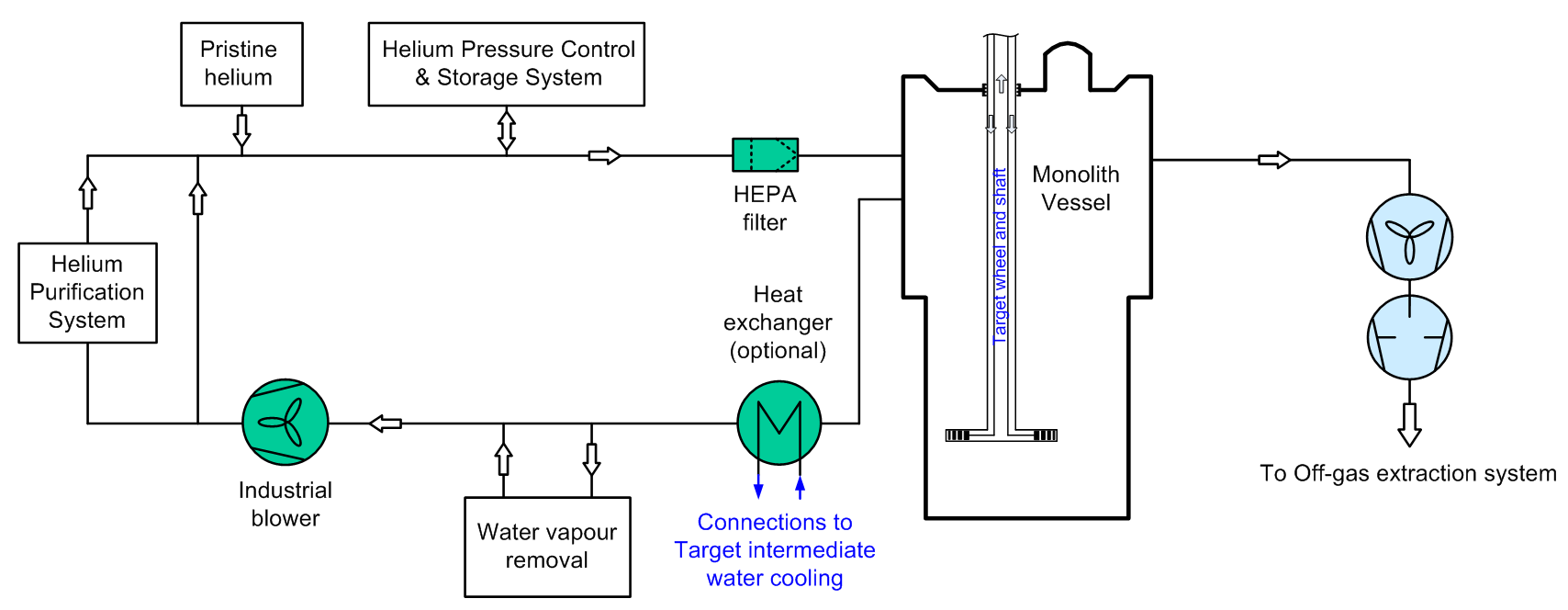 Alternativ 2: High vacuum @ 0.01 Pa
Volume:
Atmosphere:
Pressure:
Weight air in vessel:
41.8 m3
Air + H2O
0.01 Pa
0.003 g
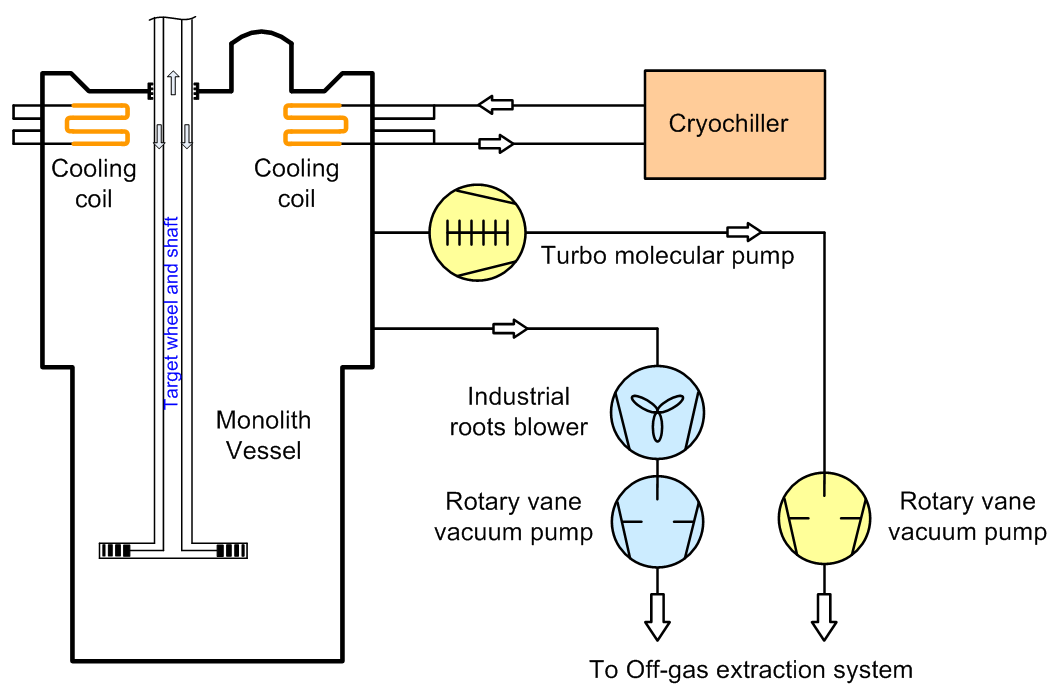 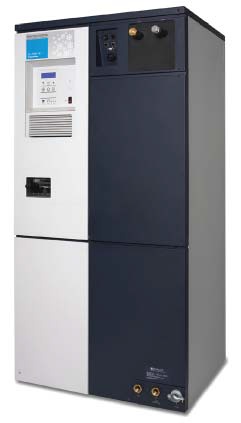 Cryochiller
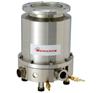 TMP
Alternativ 3A: Rough vacuum @ 10-100 Pa - air
Volume:
Atmosphere:
Pressure:
Weight air in vessel:
41.8 m3
Air
10-100 Pa
5-50 g
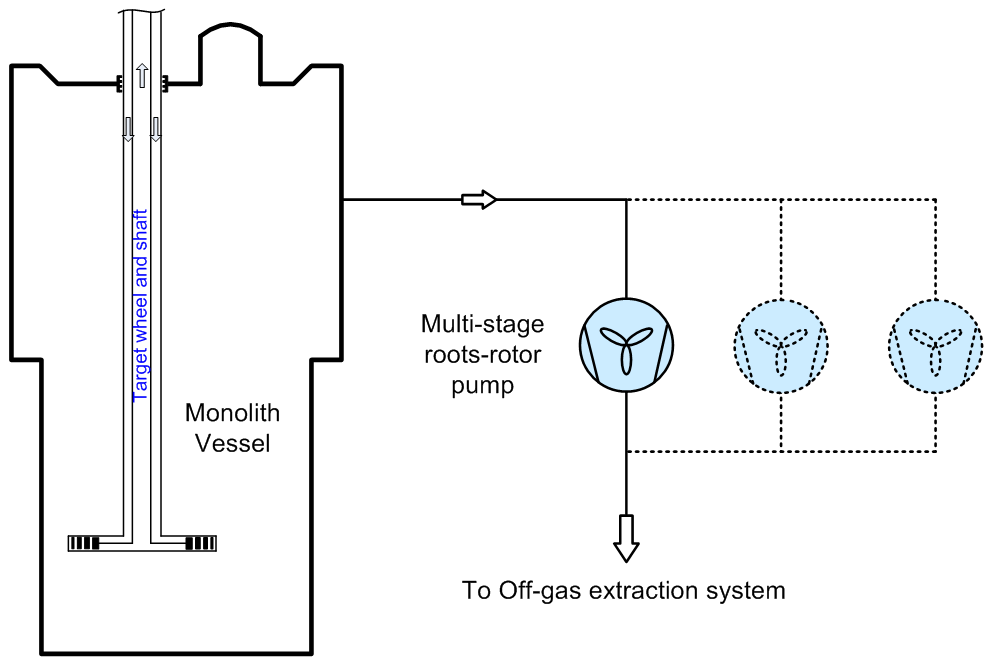 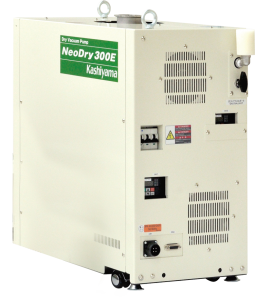 Multi-stage roots-rotor pump
Alternativ 3B: Rough vacuum @ 10-100 Pa - He
Volume:
Atmosphere:
Pressure:
Weight He in vessel:
Weight He in loop:
41.8 m3
Helium
10-100 Pa
0.7-6.9 g
30 g
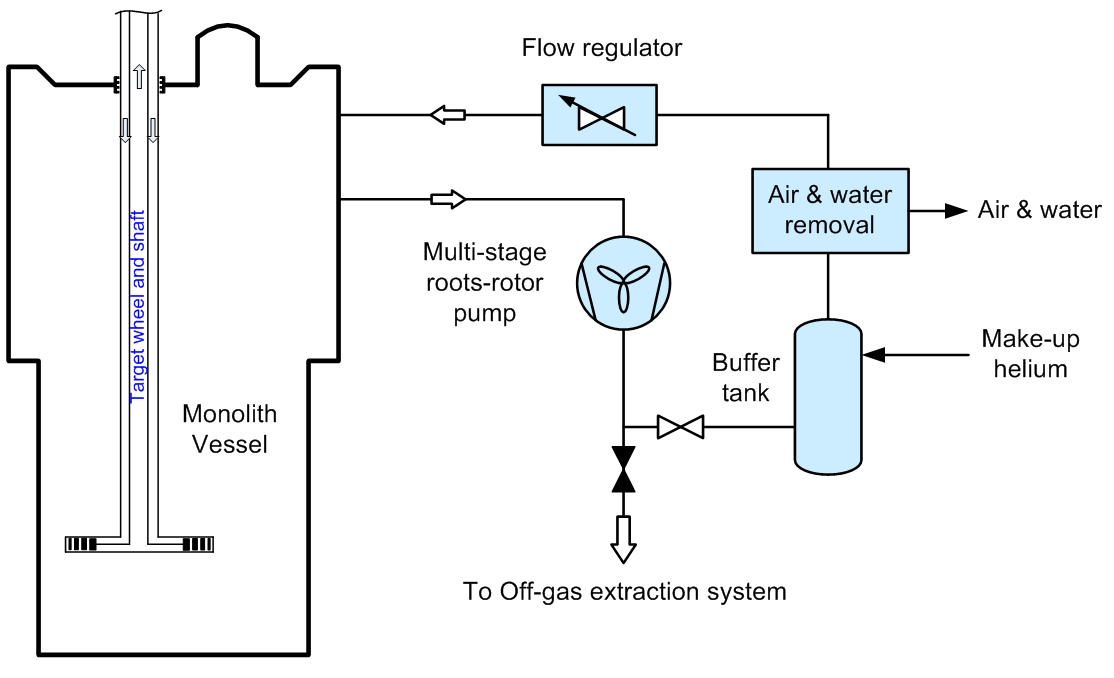 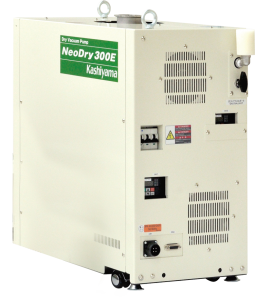 Multi-stage roots-rotor pump
Requirements
NSS requirements with He @ 99,7 kPa are:

< 700 ppm N2                 Partial pressure of < 70 Pa

< 30 ppm H2O                 Partial pressure of < 3 Pa

< 1000 ppm impurities                 partial pressure of < 100 Pa
Rationale:
Water and nitrogen under irradiation forms nitric acid which affects the super-mirror coating on the guides.
Air removal capacity alt. 1 (He @ 99.7 kPa)
Removal efficiency: 97%
Purification flow
         0.3 g/s
            1 g/s
            5 g/s
          40 g/s
Air content at steady state = f (air leakage)
Permissable air content in helium atmosphere (870 ppmV)
Air content in He (ppmV)
Air leakage (g/h)
882 g/h
Water removal capacity alt. 1 (He @ 99.7 kPa)
Removal efficiency: 97%
Purification flow
         0.3 g/s
            1 g/s
            5 g/s
          40 g/s
Water content at steady state = f (water leakage)
Water content in He (ppmV)
Permissable water content in helium atmosphere (30 ppmV)
Water leakage (g/h)
18.8 g/h
Argon accumulation alt. 1 (He @ 99.7 kPa)
Air leakage
         0.5 g/h
            1 g/h
            2 g/h
            5 g/h
           10 g/h
Argon partial pressure = f (operating time)
10 g/h
2 g/h
5 g/h
Renew  helium (6.8 kg)
1 g/h
Argon partial pressure (Pa)
Annual helium consumption approx. 14 kg with an air leakage of 2 g/h
0.5 g/h
Operating time (hours)
Air removal  capacity alt. 2 (0.01 Pa)
Atmosphere:
Pressure:
100% air
0.01 Pa
Pumping speed:
Pumping speed:
48 m3/min
3.5 mg/min
0.01 Pa
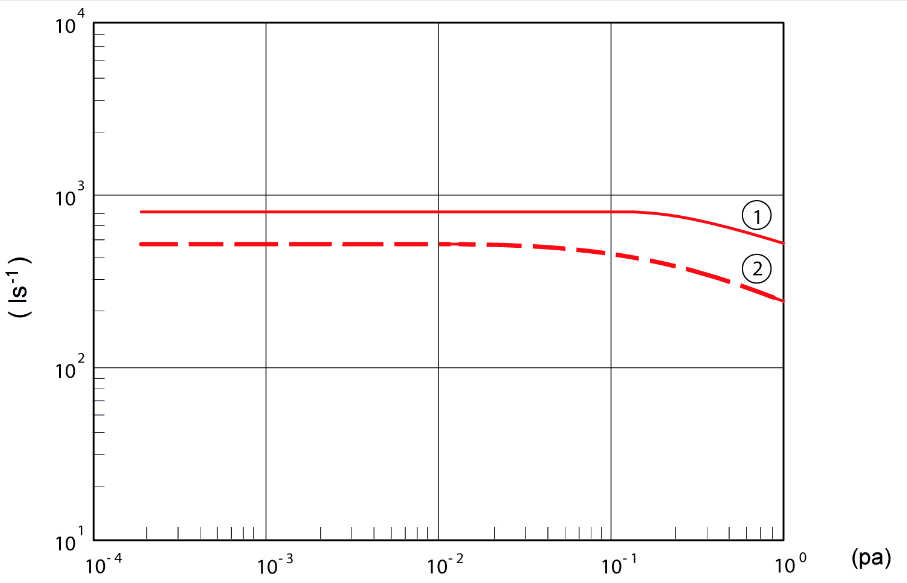 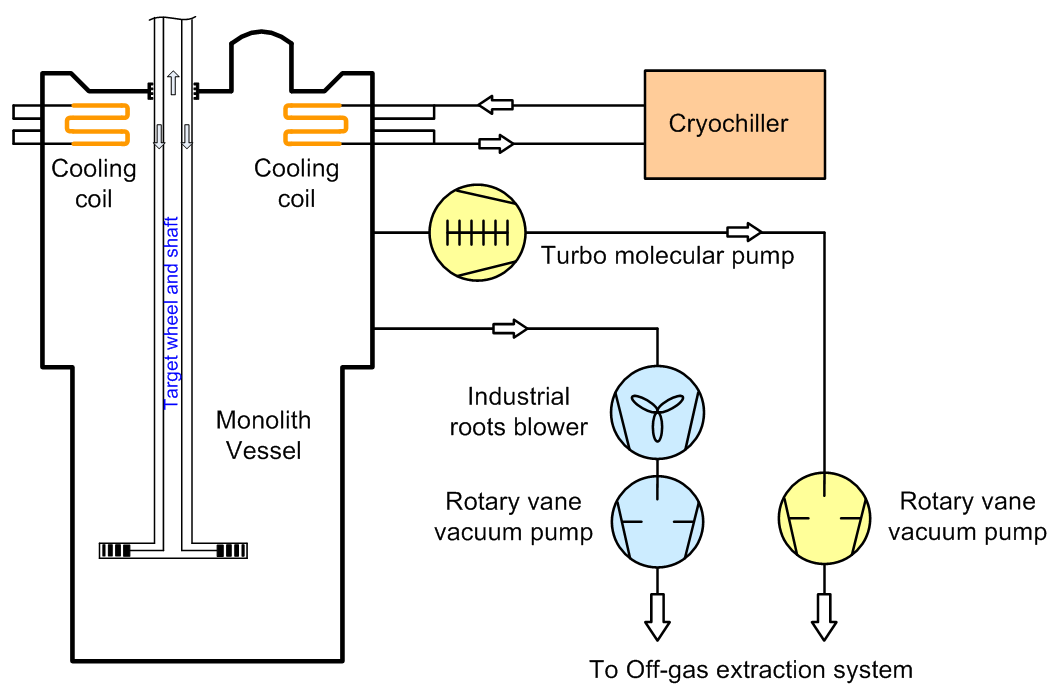 Pumping speed (l/s)
Air partial pressure (Pa)
Turbo molecular vacuum pump
Water removal  capacity alt. 2 (0.01 Pa)
Atmosphere:
Pressure:
100% water
0.01 Pa
Pumping speed:
Pumping speed:
8,400 m3/min
1.0 g/min
0.01 Pa
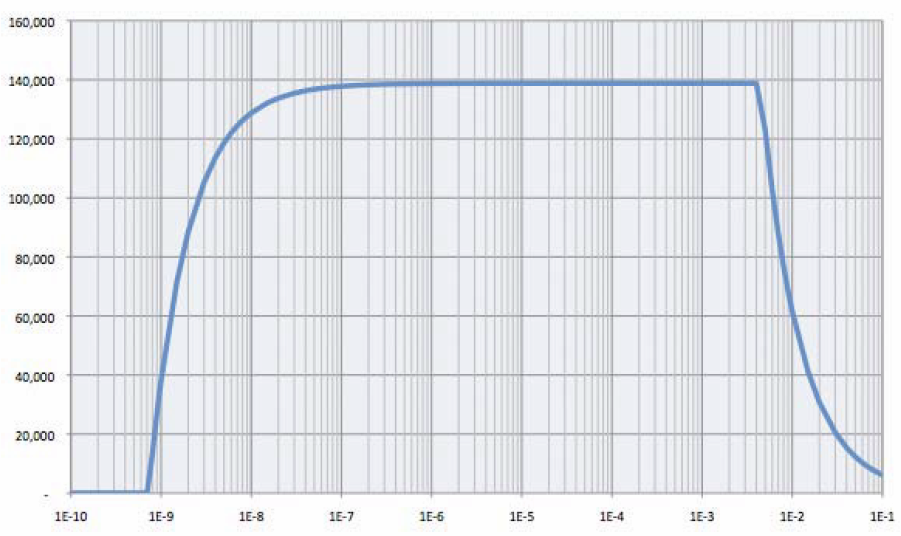 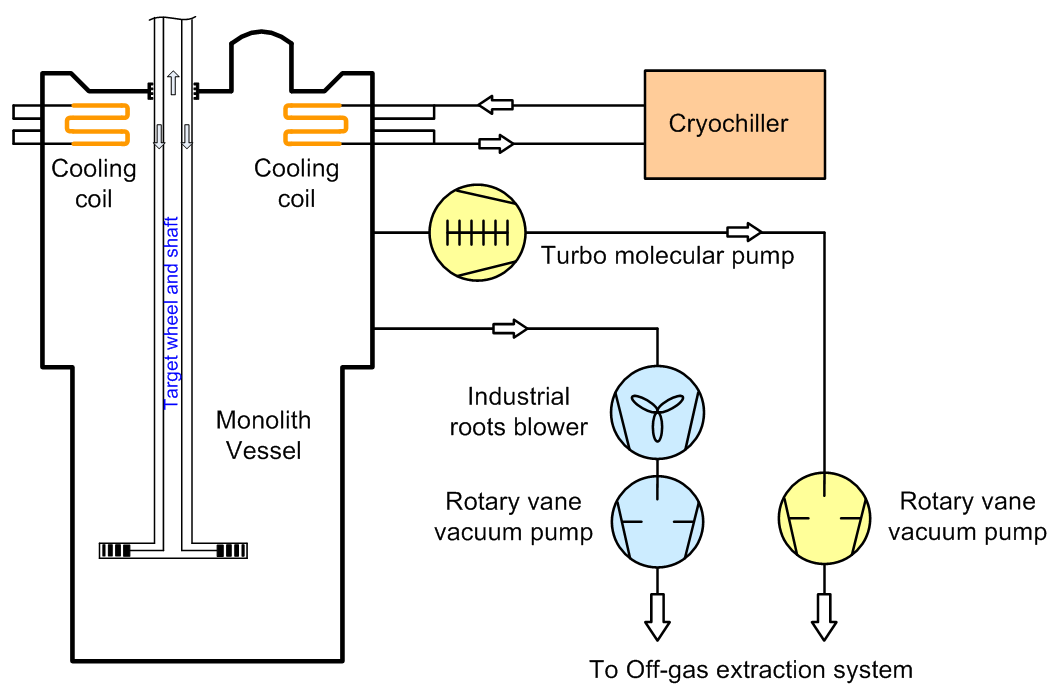 Pumping speed (l/s)
Water vapor partial pressure (Torr)
Polycold MaxCool 2500 L Cryochiller
Air removal  capacity alt. 3A (air @ 90 Pa)
Atmosphere:
Pressure:
100% air
90 Pa (N2 partial pressure 70 Pa)
Pumping speed:
Pumping speed:
5 m3/min
3.3 g/min
90 Pa
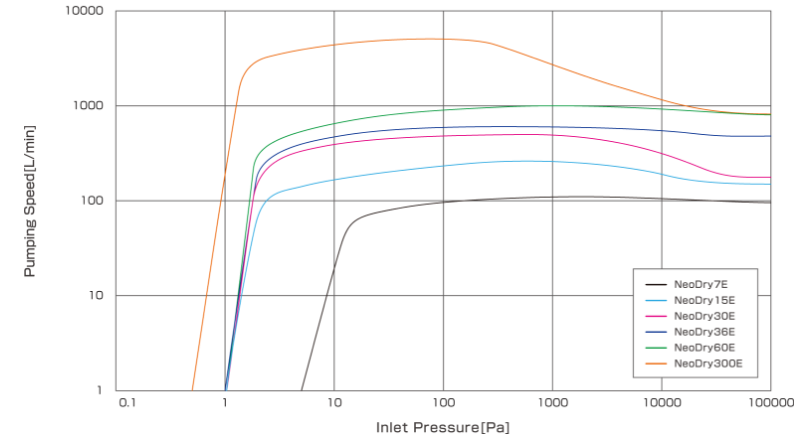 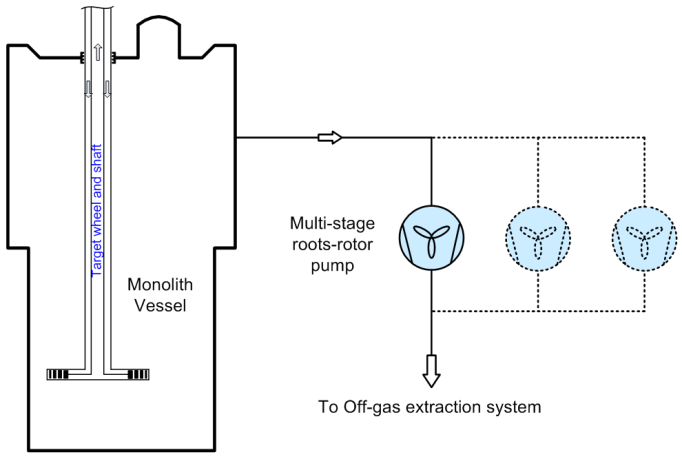 Pumping speed (l/min)
Pressure (Pa)
Multi-stage roots-rotor vacuum pump
Water removal capacity alt 3A (water @ 3 Pa)
Atmosphere:
Pressure:
100% water
3 Pa
Pumping speed:
Pumping speed:
4 m3/min
0.14 g/min
3 Pa
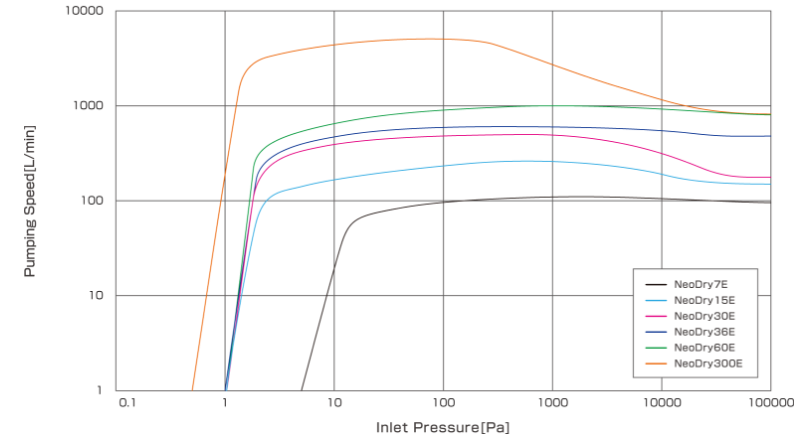 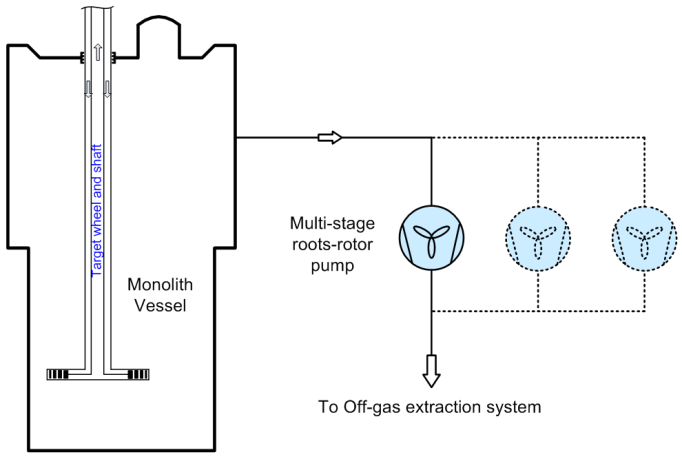 Pumping speed (l/min)
Pressure (Pa)
Multi-stage roots-rotor vacuum pump
Air + H2O removal capacity alt. 3B (He @ 100 Pa)
Atmosphere:
Total pressure:
Pumping speed:
He + air + H2O
100 Pa
5 m3/min
Atmosphere:

Pumping speed:
Pumping speed:
87% air + 10 % He + 3% H2O

3.2 g/min of air
0.18 g/min of H2O
100 Pa
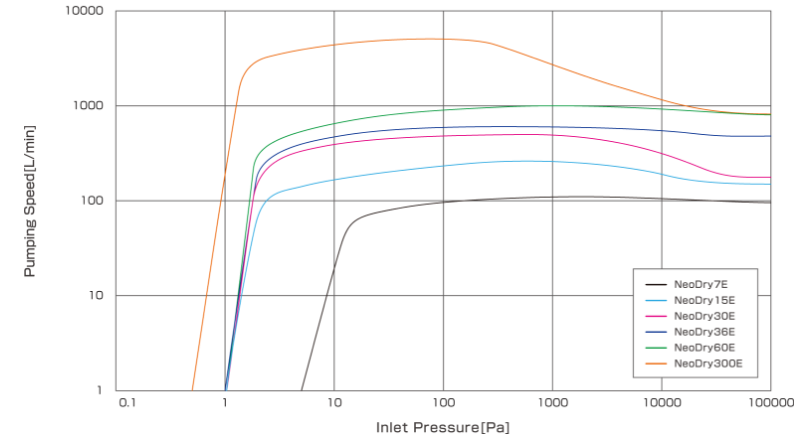 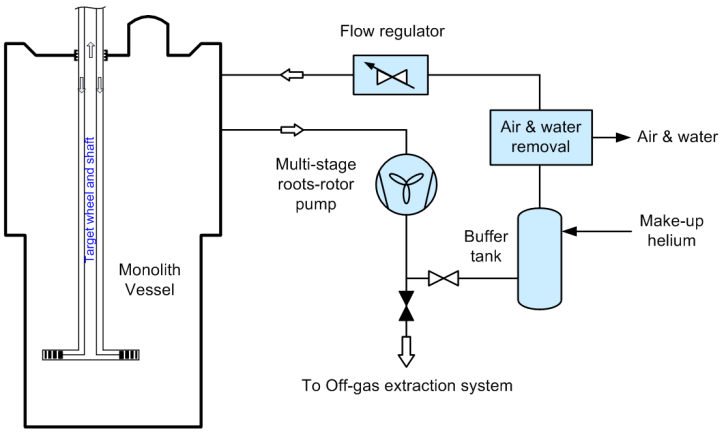 Pumping speed (l/min)
Pressure (Pa)
Multi-stage roots-rotor vacuum pump
Argon accumulation alt. 3B (He @ 10-100 Pa)
Air leakage
         10 g/h
          50 g/h
        100 g/h
Argon partial pressure = f (operating time)
100 g/h
50 g/h
10 g/h
Argon partial pressure (Pa)
Renew  helium (1,5 + 30 g)
Annual helium consumption approx . 2.25 kg with an air leakage of 50 g/h
Operating time (hours)
Maximum allowed air and water leakage
Helium atmosphere @ 99,7 kPa
High vacuum @ 0.01 Pa
Maximum allowed air and water leakage
Rough vacuum @ 10-100 Pa - air
Rough vacuum @ 10-100 Pa - He
Result
Helium atmosphere @ 99,7 kPa
Rough vacuum @ 10-100 Pa - He
Rough vacuum @ 10-100 Pa - air
High vacuum @ 0.01 Pa
# Pumping capacity can easily be increased by installing more pump(s)
Result
Helium atmosphere @ 99,7 kPa
Rough vacuum @ 10-100 Pa - He
Rough vacuum @ 10-100 Pa - air
High vacuum @ 0.01 Pa
# Pumping capacity can easily be increased by installing more pump(s)
Conclusion
Decision

Alternative 3: Rough vacuum 10-100 Pa with PBW

It is not decided if the rough vacuum shall consist of air (air + water) or helium (He + air + water).
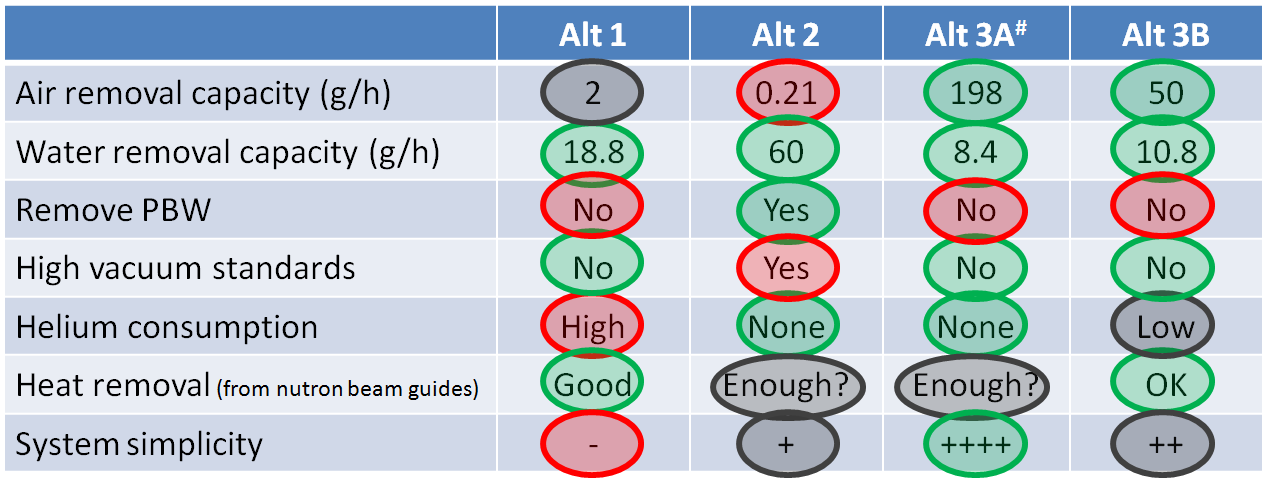 Pros & cons for alttenative 3A and 3B
Pros
Very/fairly  simple and reliable system (air/helium)
Does not require high vacuum standards
None/low helium consumption (air/helium)
Viscous (laminar) flow region – high pumping capacity
Pumping capacity can easily be increased (air)
Quick pump down time to rough vacuum (3,25 hours)
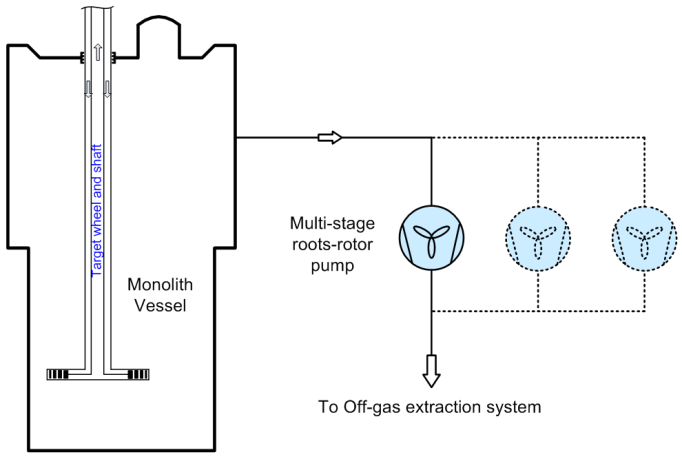 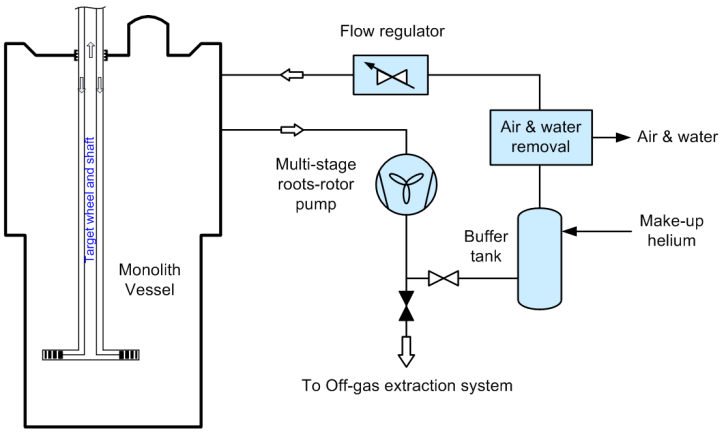 Cons
Proton Beam Window required
Thank you.
www.europeanspallationsource.se
April 6, 2017